2.挑戰人生之謎
分享導師：阮錦輝
2.挑戰人生之謎
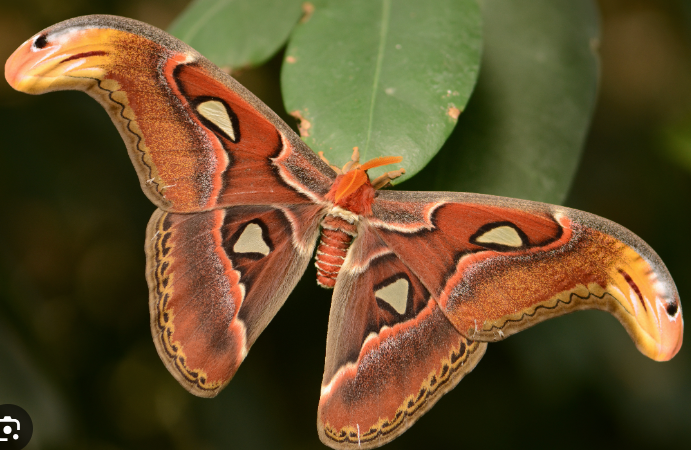 甚麼是人生中的最好？
我們是活了很多天，還是活了
 一天，重覆了很多次？
没有口的蛾(Moth without mouth)
生命的真正意義…
不單單在於我們曾經在世上活過，而是取決於他人的生命，如何因我們的生命而變得不一樣。(Nelson Mandela 1918 – 2013)
食好每啖飯、做好每件事、唸好每句經、睡好每個覺
没有口的蛾
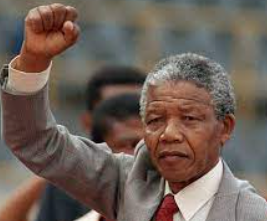 第二課：挑戰人生之謎
     天主教是一個「正視人生者」的宗教。基督徒不會逃避人生的問題，反而會主動地面對。
     宣室求賢訪逐臣，賈生才調更無倫；
     可憐夜半虛前席，不問蒼生問鬼神。
     一位古希臘皇帝問：「人生最好的是什麼？」一位哲學家回答說：「人生最好的，就是不要問有關人生的問題！」
     你不去問它，反而可以醉生夢死地了此一生。一旦問起來，便會發現人生中有極多不能明白，也無法掌握的東西，迫使人在無可奈何中過活。
魯迅講過一個故事 (吶喊：自序)：
     假如一間鐵房子，是絕無窗戶而萬難破毀的，裡面有許多熟睡的人們，不久都要悶死了，然而是從昏睡入死滅，並不感到就死的悲哀。現在你大嚷起來，驚起了較為清醒的幾個人，使這不幸的少數者來承受無可挽救的臨終的苦楚，你倒以為對得起他們麼？
      是的，讓人「由昏睡入死滅」，總比使人醒起來，然後無奈地去受臨終的痛苦好得多。但魯迅卻有另外的結局：
    然而幾個人既然起來，你不能說決沒有毀壞這鐵屋的希望。
挑戰的範圍
    是整個人(身,心,靈),全部人(個人,家庭,教會,世界)
一、全人發展八大範疇
    身體;理性;感情;道德;宗教;靈性;群育;美育。
    「全人」就是整個人生；而神聖即是完整。
    耶穌降生世上來拯救世人，並不是只救我們的靈魂，也救我們的肉身、我們整個的人的方方面面。
    慕道班要「挑戰人生之謎」，就是要挑戰人生的全部。
    我們要「在信仰的光照下」，學習問得更多；為能看得更多，活得更好。
二、全人發展八大方向
    格物;致知;誠意;正心;修身;齊家;治國;平天下。這就是《大學》說的「八目」.
     這八目包括了要對物質世界的客觀認識(格物,致知),良心的正確培養和行為動機的純潔(誠意、正心),個人德性的修練(修身),家庭的和諧(齊家),對國事和天下事的關注和投身(治國、平天下)。
    我們相信「梵二」的提示：
教會的宗教使命,正因為是宗教使命,而成為非常屬於人性的使命。教會正因為屬神,所以十分屬人！
    換句話說，我們要深入探討上面所說整個人生的八大範疇和八大方向，使我們可以活得充實和快樂，今生無愧此生，來世獲得永生。
The glory of God is man fully alive 
教父聖依肋內140
非三仇;
五官運用; 衛生,
在工作中成聖(教會41)
享受生命;休息;健康;
Common sense;節制;
心平氣和;簡樸;
身/心/靈平衡
信仰與生      活結合,愛主愛人愛教愛國;旅途;向神向人開放;靜默;聖經,       祈禱,聖事;投入,      專注,付出感情
        文字死/神活
神聖=完整
平衡中庸
梵二精神 全人培育 信仰成長 知識=道德(蘇)
互動：無大無小無先無後 互相配合 互相規範
激情,     
                以情化理;
           親親/仁民/愛
      物;足踏塵世路, 
 肩擔古今愁;喜歡精神      與物質;憂患意識;
       感同身受;知/好/樂;
    愛文化人民土地歷史
深,通,廣,
      遠,透;  瀟灑;
    用基督眼睛看,
用基督的心愛;神的意識;穿上基督成新人;
貓頭鷹變鳳凰,對生命微笑;化痛苦為祝福
身體
宗教
靈性
感情
互動
科學/求真; 以理輔情;
 分析/分辨/斷症; 舉一反三; 講求證據; 願意解釋奧蹟; 對話與聆聽
      的能力;追求教內
           外學問;微觀                            與宏觀
理性
人格完整;不欺暗室;
 慎獨;選擇/選擇放棄;
   向裡用力; 堅持到底;
     培育良心;自我鍛鍊;
         有為及有不為;
         知,情,意,行;
            不怕苦
道德
群育
美育
藝術,音樂,
手工,繪畫,聲樂;
藝術史,藝術創作;
藝術觀摩,藝術欣賞;
背誦美麗的詩詞;
公私環境的美化;
培養品味
親親/仁民/愛             物;老吾老以及;
溝通;虛而待物(心齋)      肯定自己,欣賞別人   學習別人,豐富自己              道不同正好為謀
                    易地而處
心存千秋
方能面對目前胸懷全局
始可經略一方
Think globally
Act locally
徐錦堯
宗教生命
信仰與生活結合
愛主愛人 愛教愛國
向神向人開放
靜 默
聖經指導,祈禱氣質,聖事力量
靈性生命
穿上基督成新人
用基督眼睛看, 用基督的心愛
深,通,廣,遠,透  
貓頭鷹變鳳凰
梧桐/鍊實/醴泉 
瀟灑;對生命微笑
化痛苦為祝福
道德生命
人格完整(integrity)
不欺暗室;  慎獨
選擇/選擇放棄; 有為/有不為
   向裡用力 
愛人不親反其仁; 不怨天不尤人,下學而上達
    培育良心
群育培養
親親/仁民/愛物
老吾老以及人之老
溝通;虛而待物(心齋)
肯定自己,欣賞別人
學習別人,豐富自己
道不同正好為謀  (不要unfriend)
美育培養 
藝術,音樂,手工,繪畫,聲樂
藝術史,藝術創作;藝術欣賞
背誦美麗的詩詞
公私環境的美化
理性生命--以理輔情
科學/求真 
分析/分辨/斷症/對症下藥
講求證據 
對話與聆聽的能力
追求教內外學問(神學+社會學？)
微觀與宏觀
感情生命--以情化理
激情     
親親/仁民/愛物
足踏塵世路, 肩擔古今愁
憂患意識(生於憂患死於安樂)
感同身受;知之者不如好之者/樂
愛文化,人民,土地,歷史
身體健康
肉身並非三仇之一
五官的善用
在工作中成聖(教會41)
享受生命;休息為了走更遠;健康
節制; 簡樸生活
心平氣和
心存千秋方能面對目前  胸懷全局始可經略一方
均衡發展
物質世界
隨機介入
及遠
沒有因果關係
不必按照次序
淨化心靈
由近
互相肯定
互相挑戰
實踐上可以微觀(修齊治平)，視野必須宏觀(平治齊修)
Think Globally, act locally (胡振中樞機常引用)